Progress
Tripled Stocking Rate.
Forage species increased from less than 3-4 major species to more than 35.  
Soil OM increased from 1.5%  to 4.3%.
Brix increased 400%+.
Water infiltration and retention increased.
Increase in earthworms, soil level insects, pollinators, and wildlife.
Slide Source: 
Allen Williams
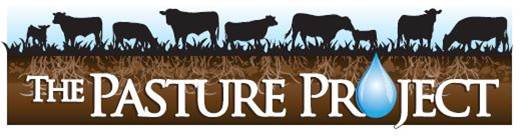